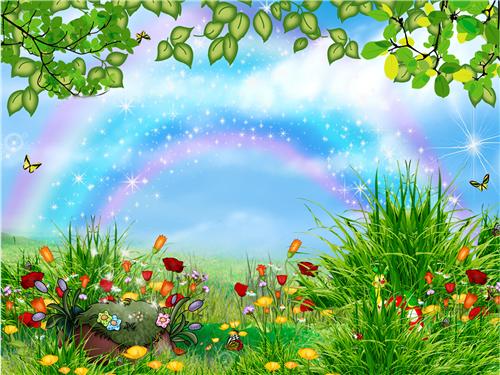 Центр сюжетно-ролевых игр;
- Центр для игр со строительным материалом конструкторами; 
- Центр учебной деятельности (дидактические игры) ;
- Центр сенсорного развития;
- Центр безопасности;
-Центр двигательной деятельности - место для организации самостоятельной двигательной активности детей в свободное время;
- Центр театрализованной деятельности;
- экологический центр;
- Центр художественно-творческой деятельности детей;
- Центр социально-личностного развития.